ДЛЯ ТИХ, 
 ХТО НЕ ЛЮБИТЬ
  ЧИТАТИ
Сердюк Ніна Миколаївна
       Завідувач бібліотеки
 Дмитрівської ЗОШ І-ІІІ ступенів
Дмитрівська  шкільна бібліотека    
             презентує виставку книг 
     «Для тих, хто не любить читати».

                              
 Рекомендовано читачам 
   молодшого та середнього шкільного віку.
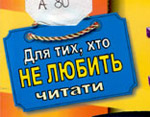 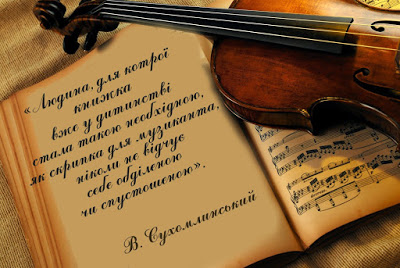 Друзі!
	Ви чомусь вирішили, що не любите читати?
 Для тих, хто не любить читати: будемо шукати ключ! Розпочнімо пізнання світу з книг, представлених на виставці і читання стане вашим улюбленим захопленням.
У кожного з нас є друзі, які не дуже люблять читати книжки. Можна поставити перед собою таку задачу: хоч одну людину заразити любов’ю до читання! Як це зробити – важко сказати, загальних рецептів немає. Потрібно знайти власні шляхи і життя стане набагато цікавіше!
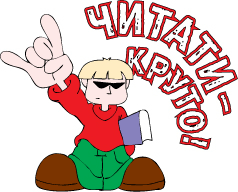 Серія: Для тих, хто не любить читати
Вікторія Ярош

Королівство в небезпеці

	У багатьох казках звичайнісінькі дівчатка чи хлопчики потрапляють у чарівні країни, зустрічаються з помічниками, визволяють принцес і отримують законні півцарства...Проте Іванці, героїні нашої казки, півцарства зовсім не потрібні. Навпаки, дівчинка хотіла б якнайшвидше повернутися додому. І це можна зробити, але передусім треба подолати страшну пустелю й підступного ворога. Чи вдасться Іванці пройти важкий шлях і відшукати таємницю, яку приховує Асфальтовий король? Дізнайся з цієї книжки.
Серія: Для тих, хто не любить читати
Ігор Бойко
 
Десять овечих хвостів

       На далекій півночі жили собі три справжні старезні відьми – із гачкуватими носами, із сивими патлами і з одним на всіх більмуватим оком… А позаяк око було одне, то поділити його трьом бабусям було дуже важко. А ще важче – вслідкувати за десятьма примхливими вівцями, котрі ладні пастися будь-де, аби не там, де їх залишили. Зрештою, нещасні бабусі змушені були винайняти вівчаря.Ідея гарна, але хто ж знав, яким шибеником виявиться той вівчар!..
Серія: Для тих, хто не любить читати
Сергій Волошин Подорож «Пройдисвіта»
       Повість-казка про пригоди у підводному світі.
      Примирити озерний світ нелегко, а особливо тоді, коли бандюгани на чолі зі Щукою-Злюкою прагнуть заволодіти Озером із усіма його жителями. Раптова смертельна небезпека, що нависла над країнами Жабії, Тритонії та Карасії, не залишає для міжусобиць місця. Навести лад в озерному житті допоможе висококласний всюдихід "Пройдисвіт". Але чи впораються із цим завданням Сашко та його балакучі друзі? Чи зможуть вони ризикнути? Чи проковтнуть зменшувальні пігулки?Озбройся переконливими аргументами, перегорни сторінку - і допоможи Сашкові стати Капітаном!
Серія: Для тих, хто не любить читати
Сінкен Гопп

 Юн і Софус

      Юн та його друг Софус – головні герої цієї книжки. Хлопчик Юн якось намалював собі друга крейдою на паркані, а той взяв та й ожив, бо крейда виявилася чарівною. Ожив та сказав, що його кличуть Софус. Чого можна чекати від хлопця з таким дивним ім`ям, крім пригод?      А далі було таке: хлопці знайшли справжню чарівну паличку, але до ладу не знали, як нею користуватися... Уявляєш, що з ними могло трапитися?      Прочитай про все це в книзі знаменитої норвезької письменниці Сінкен Гопп. До того ж, тут ти знайдеш багато віршиків та пісеньок, які зможеш вивчити та співати разом з друзями та батьками.      А ще хочу тобі порадити почитати першу книжку про пригоди Юна та Софуса – "Диво-крейда". Бо хороші книжки, як і хороші друзі, ніколи не набридають. Смачного читання!
Серія: Для тих, хто не любить читати
Сінкен Гопп

                     Диво - крейда
     А хіба ти сам не став би світовою знаменитістю, якби знайшов на дорозі диво-крейду, якби намалював собі друга – такого, як непосидючий Софус, – і якби той друг втягнув тебе в карколомні пригоди? 
     Тепер Юн із Софусом прийшли і до українських читачів – дітей та дорослих, бо цю книжку найкраще читати гуртом, усією родиною, з мамою і татом, з бабусею та дідусем, співаючи пісеньки і декламуючи веселі віршики разом з героями. Смачного читання!
Серія: Для тих, хто не любить читати
Анатолій Птіцин

                 Лопухасте щастя

     Казка про життя й пригоди ельфів і їхнього щастя.
     Цікаво, а якого кольору щастя? Анатолій Птіцин, справжній експерт зі щастя, знає напевне. А ще він знає все про ельфів з Поперечки, про всі їхні пригоди й таємниці. І каже, що справжнє ельфівське щастя жовтого кольору. А ще воно може губитись і навіть розфарбовувати лопухи. 
     Ой, а що ж робити, коли щастя тікає? Звичайно, його треба шукати! І без тебе в усіх цих лабіринтах казок і загадок ельфи не розберуться! Пам’ятай: їхнє щастя у твоїх руках!
Серія: Для тих, хто не любить читати
Бригинець О., Птіцин А.
Принцеса Анжеліка. Нові історії
       Хто знає, як виглядає казка?А Юрчик та Іннуся знають, бо вони товаришують із принцесою Анжелікою. Одного разу принцеса об’явилася у їхній квартирі і заявила, що вона – їхня тітонька. Відтоді життя дітей змінилося: у них з’явився казковий друг, вони навчилися користуватися магічними речами і проникати в чарівні світи...       Хочеш, щоб ця чарівна тітонька прийшла й до тебе? Тоді відкривай книжку і знайомся з принцесою Анжелікою.         А що ще треба знати про чарівниць, розкаже попередня книжка Олександра Бригинця та Анатолія Птіцина “Анжеліка – принцеса Анру”.
Серія: Для тих, хто не любить читати
Джеральд Даррелл

   БАЛАКУЧИЙ ЗГОРТОК

Дитяча фантастика
      Тож якщо ти не від того, щоб сплавати на Острів Вовкулаків, продертися крізь Мандрагоровий Ліс чи взяти штурмом Замок  Василісків, — сміливо перегортай сторінку! А виправляти ці неприємності доводиться звичайним дітям — Саймону, Пітеру та їхній сестрі Пенелопі. За високими горами, за синім морем, за швидкою річкою існує справдешня казкова  країна - Міфологія. І живуть там усі ті істоти, які мають жити в казкових країнах, - дракони й василіски, єдинороги та  русалки, грифони й вовкулаки. І звісно, час від часу в  Міфології стаються всілякі негаразди та
Список використаних джерел

                     
   Інтернет-ресурси:


 http://www.greenpes.com/